ỦY BAN NHÂN DÂN QUẬN 8
TRƯỜNG TRUNG HỌC CƠ SỞ
LÝ THÁNH TÔNG
CHÀO MỪNG
LỚP HỌC TRỰC TUYẾN
Lưu ý: tắt mic khi tham gia học
       chỉ mở mic khi giáo viên đặt câu hỏi.
GV: PHẠM THỊ KIM LOAN
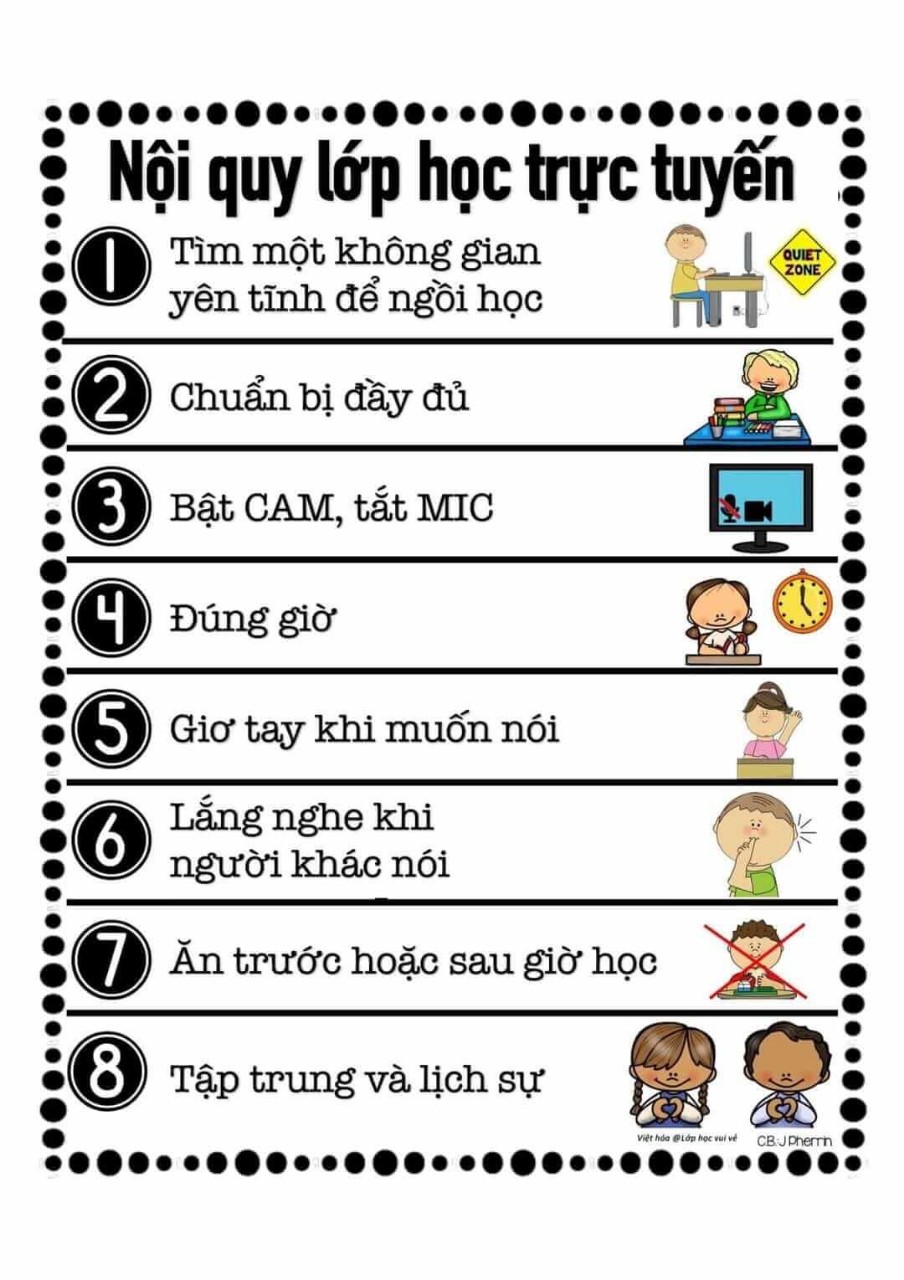 Mĩ thuật 7
TẠO HOẠ TIẾT TRANG TRÍ
Bài 4:
1. QUAN SAÙT VAØ NHAÄN XEÙT
Nhìn hình veõ cho bieát ñaây laø con gì ?
Duø nhìn vaøo hình ñaàu tieân hay hình cuoái cuøng thì chuùng ta vaãn nhaän ra ñoù laø: Con Giaùn . 
haõy cho bieát Taïo Hoaï Tieát Trang Trí laø gì ?
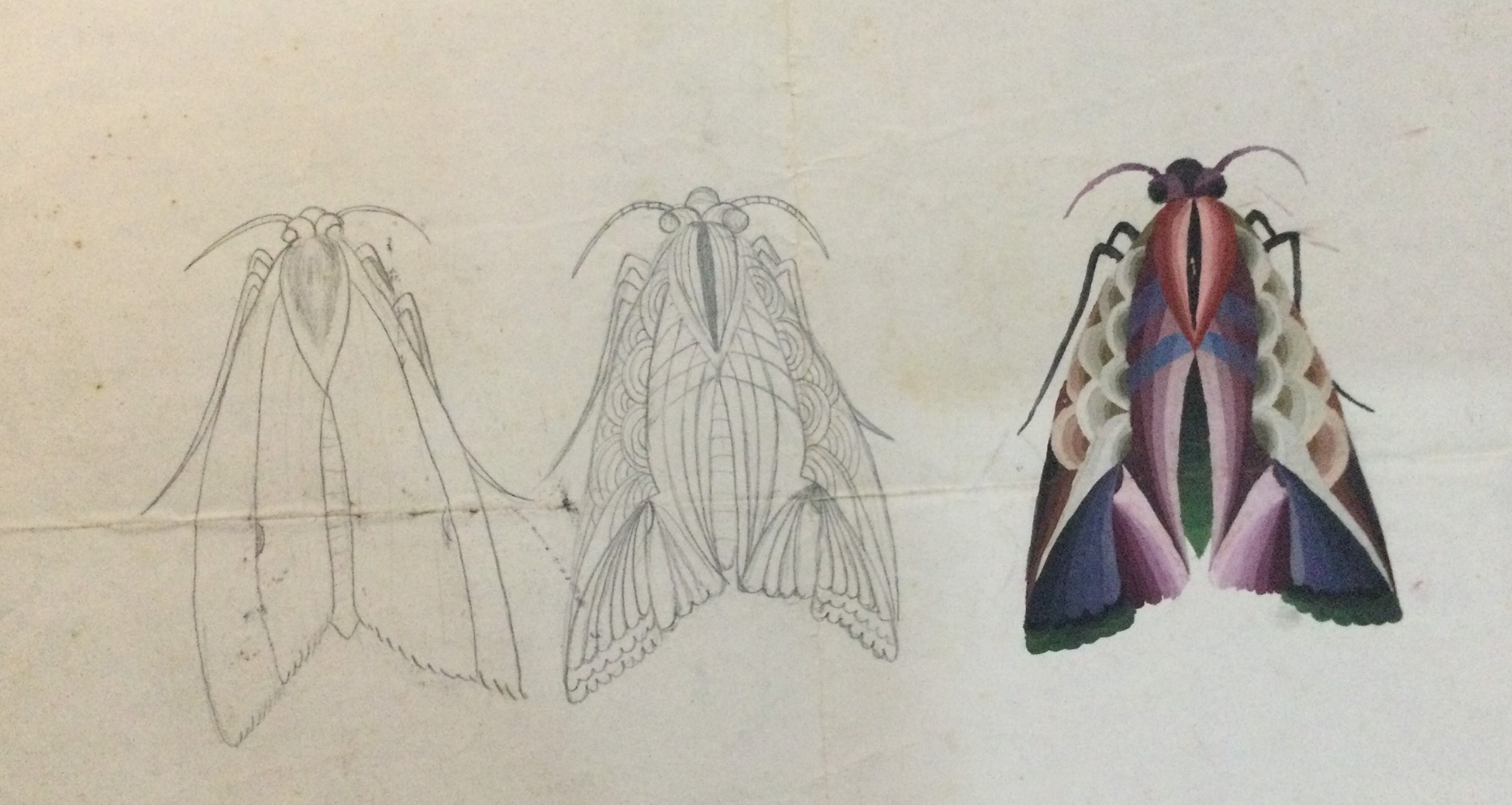 Hoạ tiết trang trí là một phần không thể thiếu của phân môn vẽ trang trí. Hoạ tiết trang trí thường được lấy ý tưởng từ thiên nhiên như: cỏ cây, hoa lá, động vật,… sau đó cách điệu để sử dụng làm hoạ tiết.
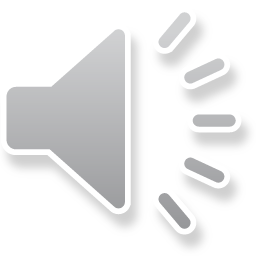 Một số hình ảnh minh hoạ
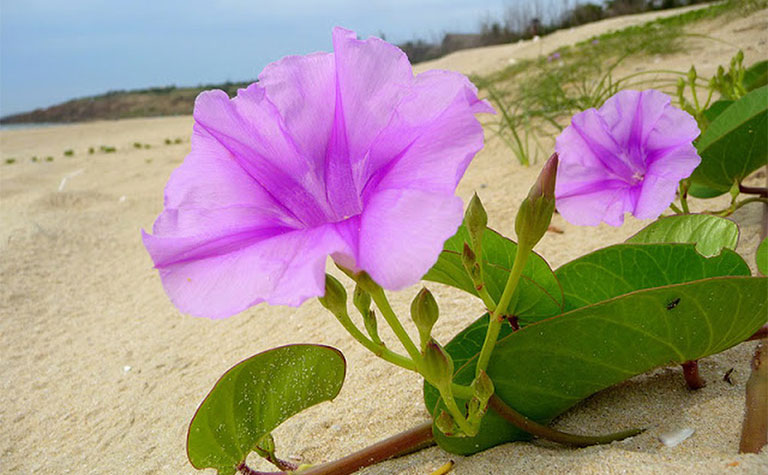 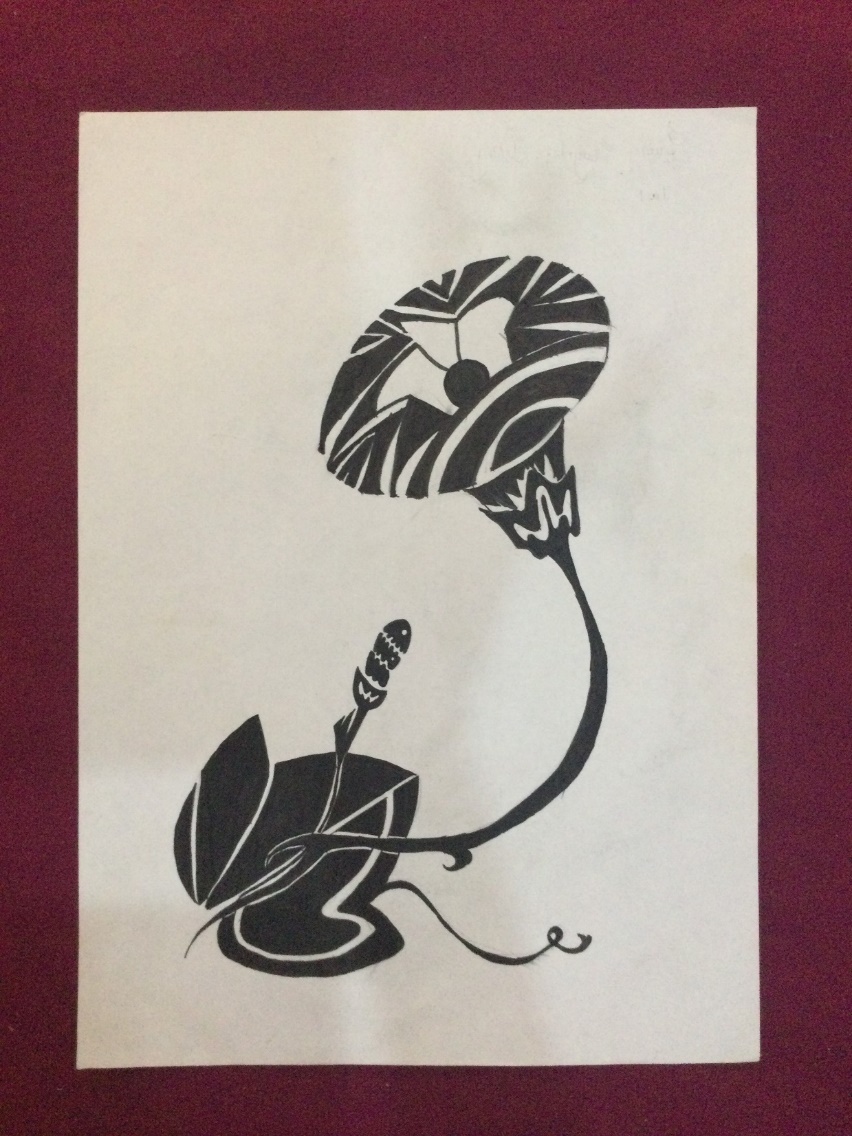 Hoa
 Rau Muống
  cách điệu
Ảnh chụp 
hoa Rau Muống
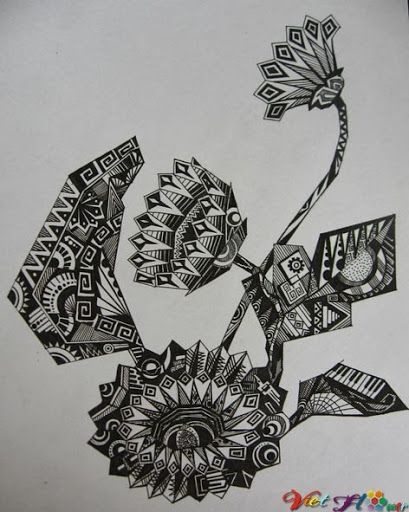 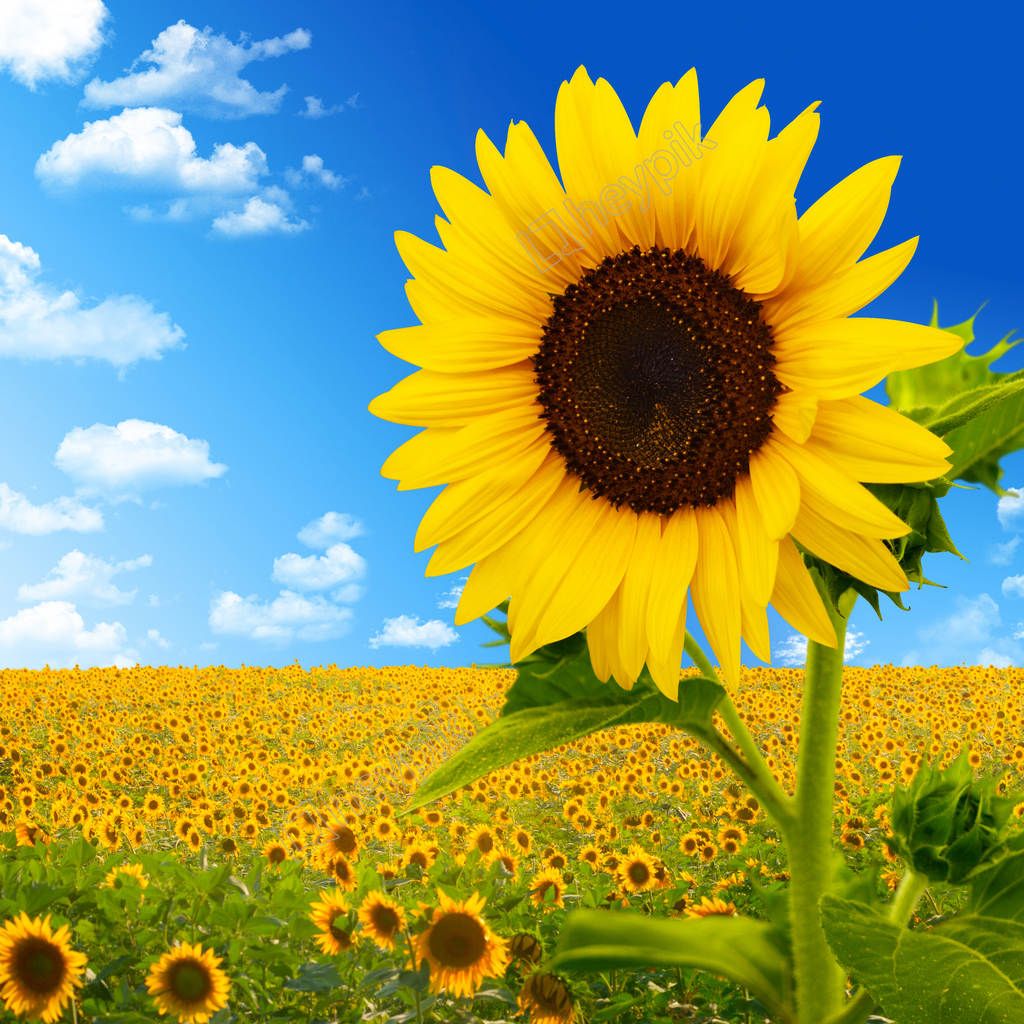 Đố 
các bạn đây là hoa gì ?
Hoa
Hướng Dương
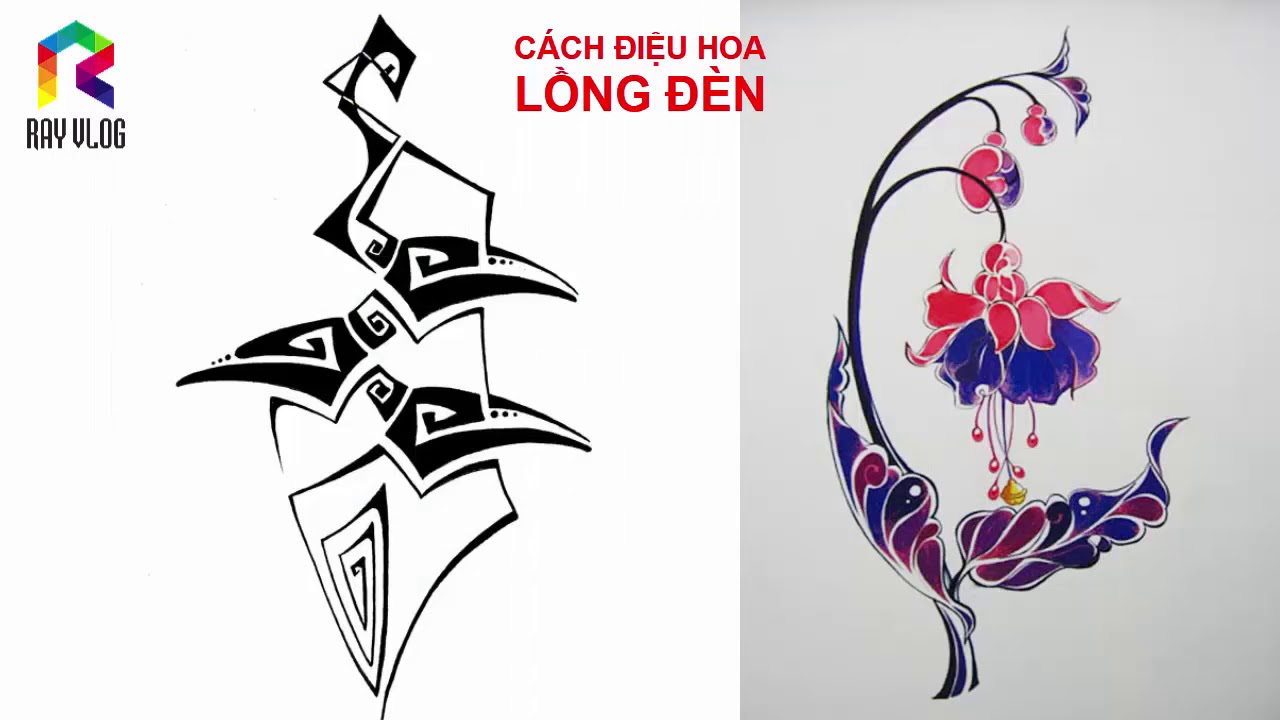 Đây là con vật gì ?
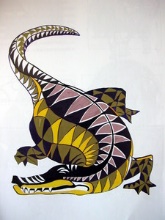 Cá sấu
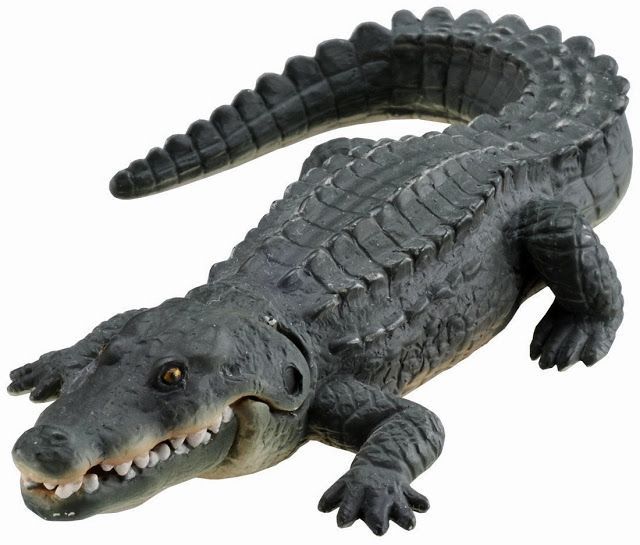 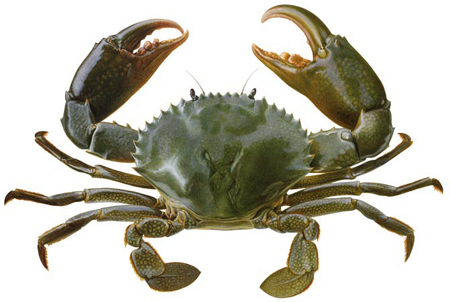 Đây là con vật gì ?
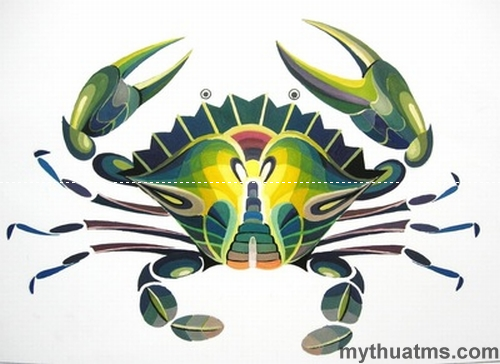 Con cua
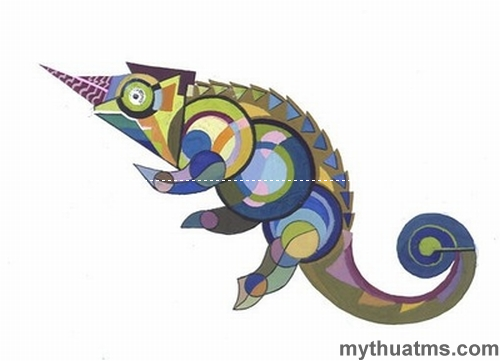 Đây là con vật gì ?
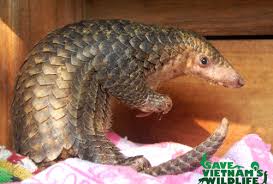 Con Tê Tê
* Sau khi quan saùt caùc hình aûnh treân chuùng ta thaáy: hoaï tieát laø hoa vaø caùc con vaät.
* Tuy caùc loaøi ñoäng vaät treân veà hình daùng khoâng ñeïp nhö caùc loaøi ñoäng vaät khaùc như: con coâng, con chim, con böôm böôùm. Nhöng chuùng ta ñaõ taïo ra nhöõng hoaï tieát giuùp caùc con vaät treân raát ñaùng yeâu vaø xinh ñeïp nhöng vaãn giöõ ñöôïc ñaëc ñieåm rieâng cuûa noù.
Ứng dụng
Của
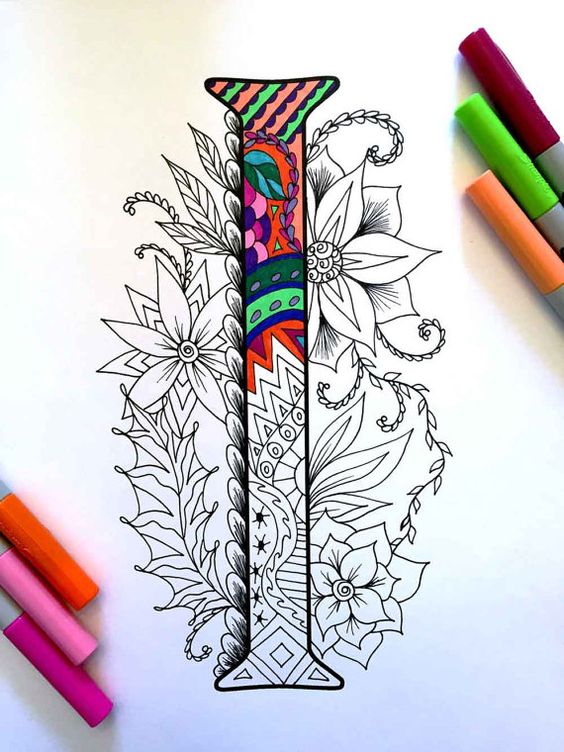 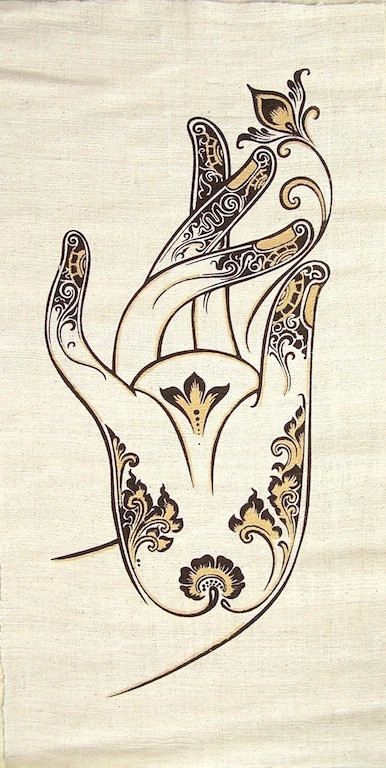 Hoạ tiết
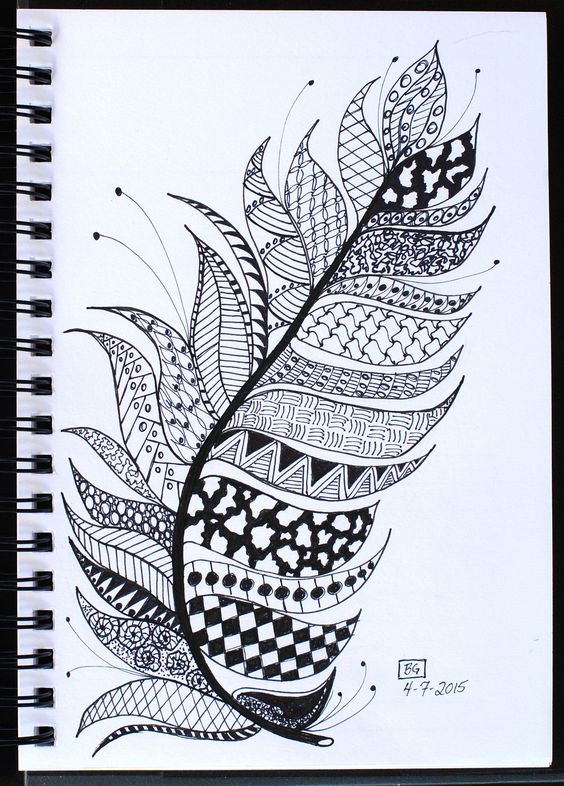 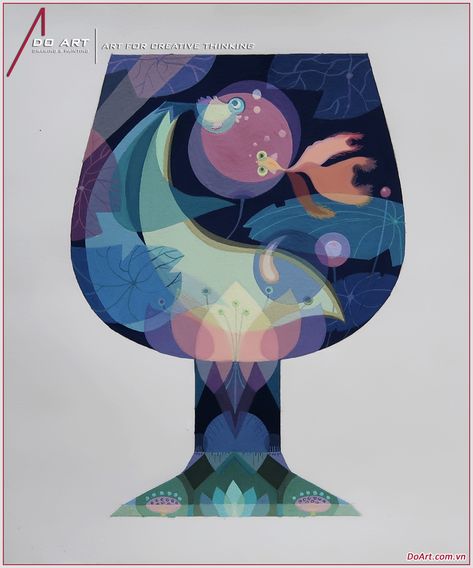 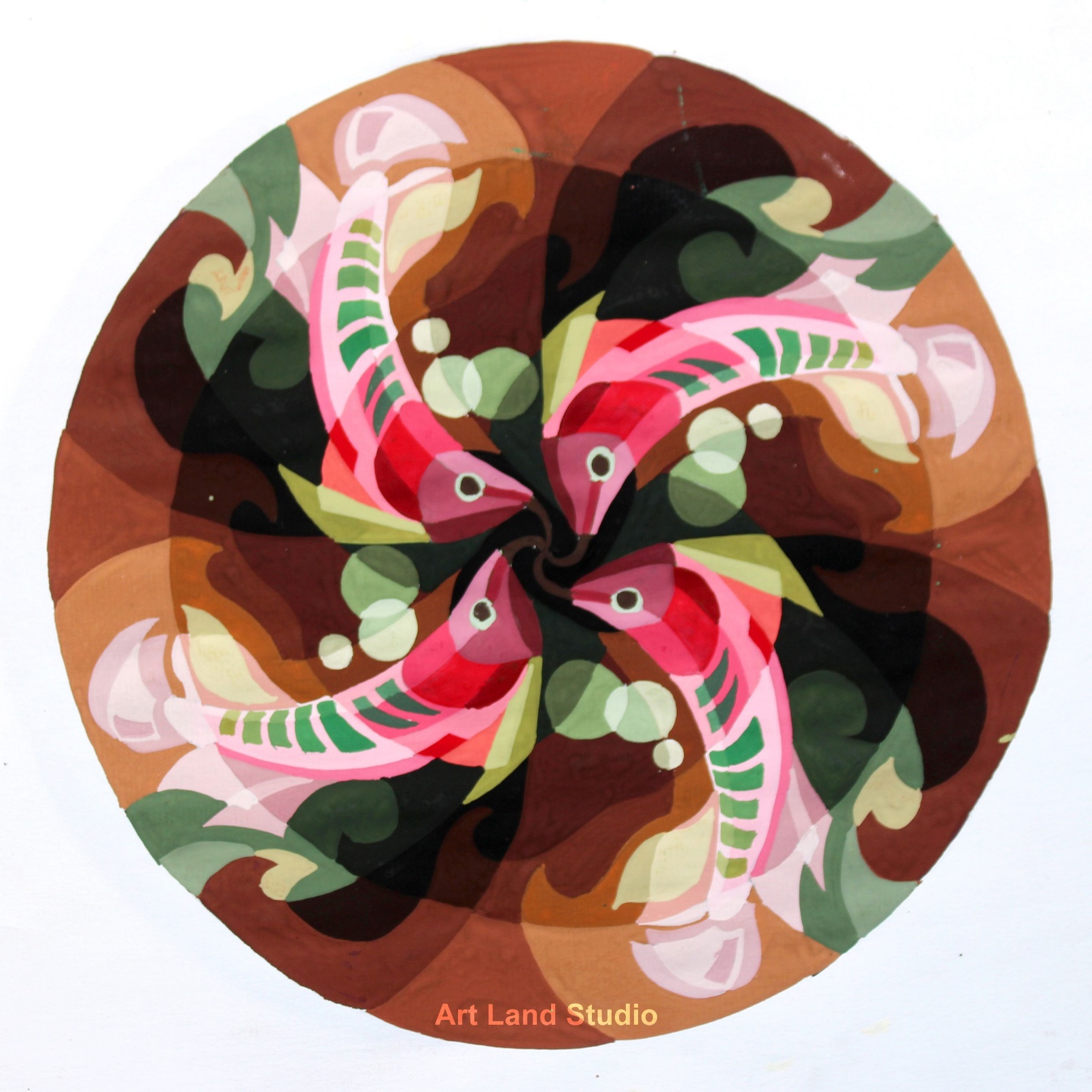 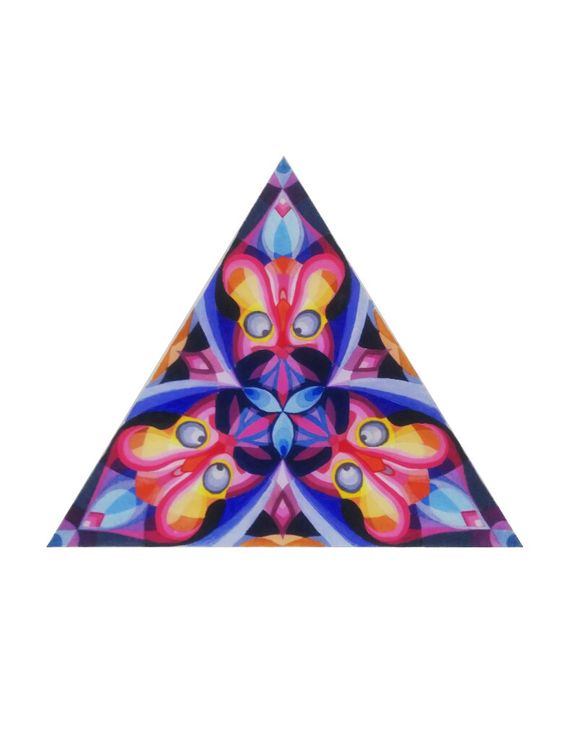 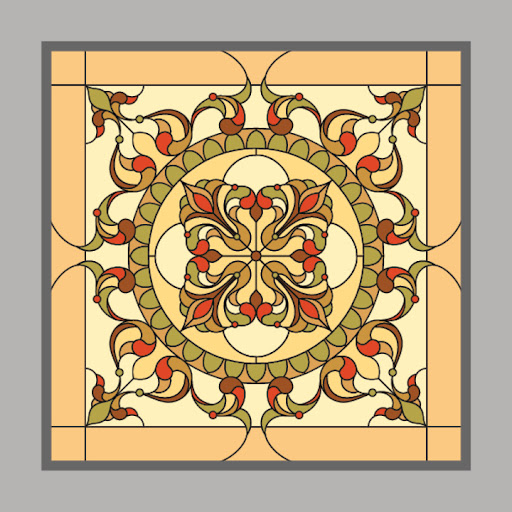 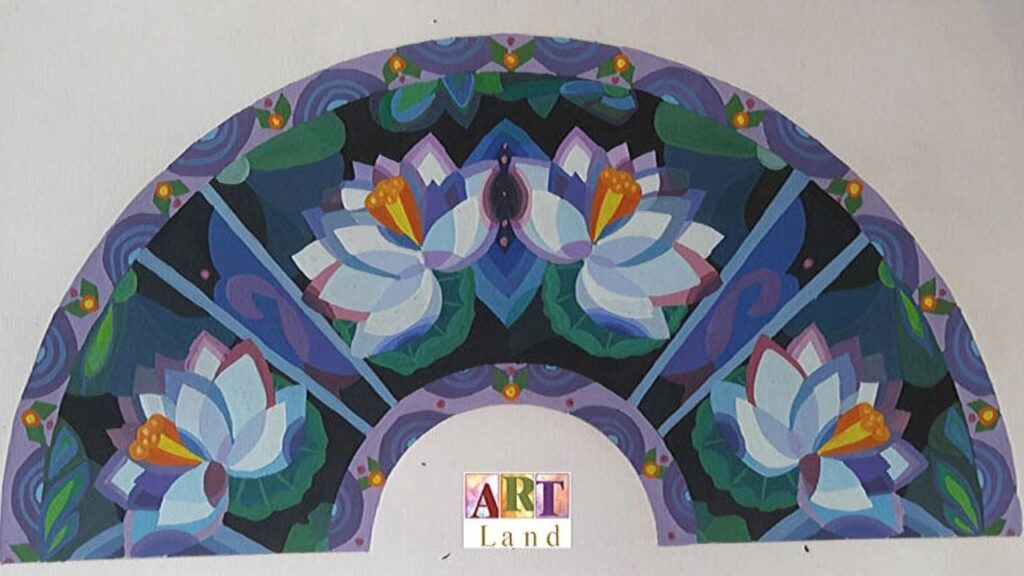 ÖÙng Duïng
Trong 
Baøi 
Veõ
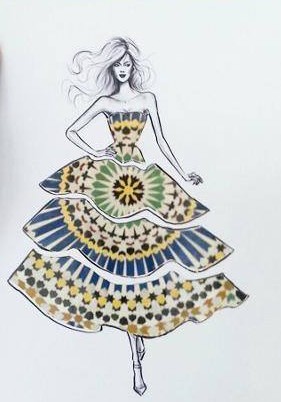 ÖÙng Duïng Trong Ñôøi Soáng
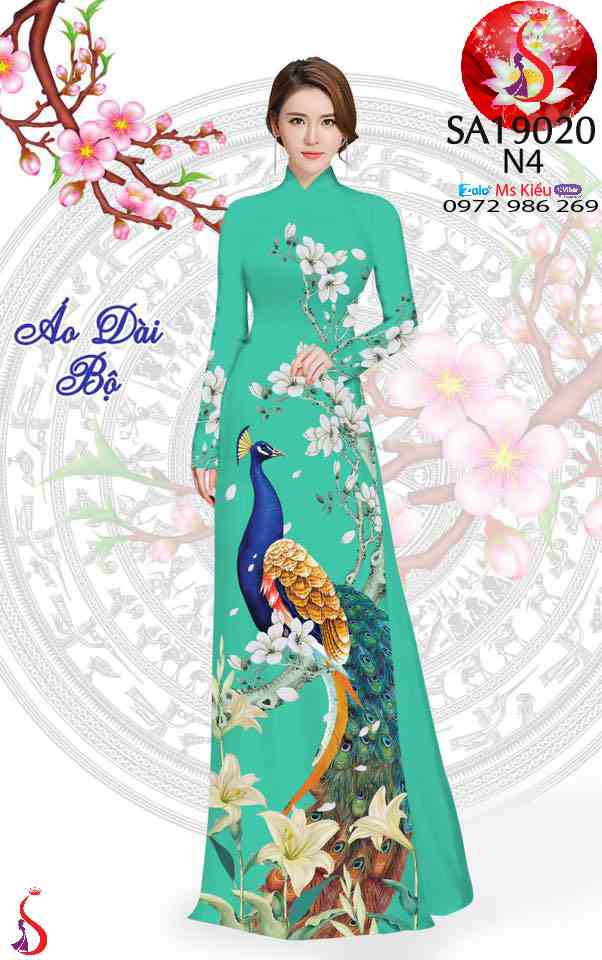 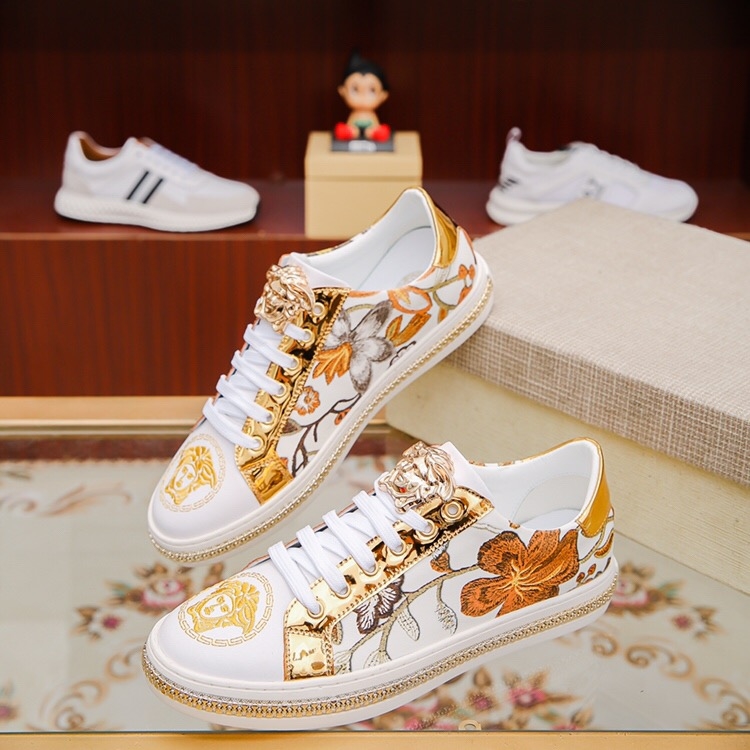 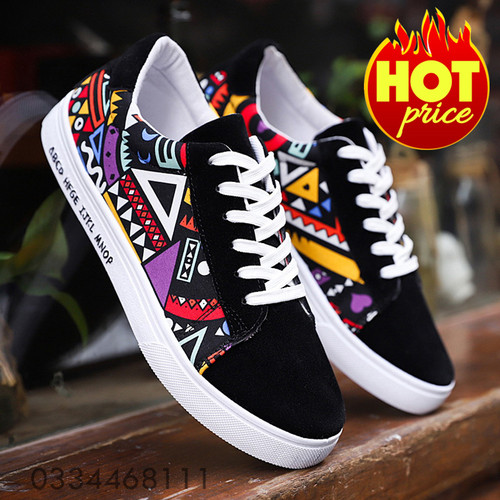 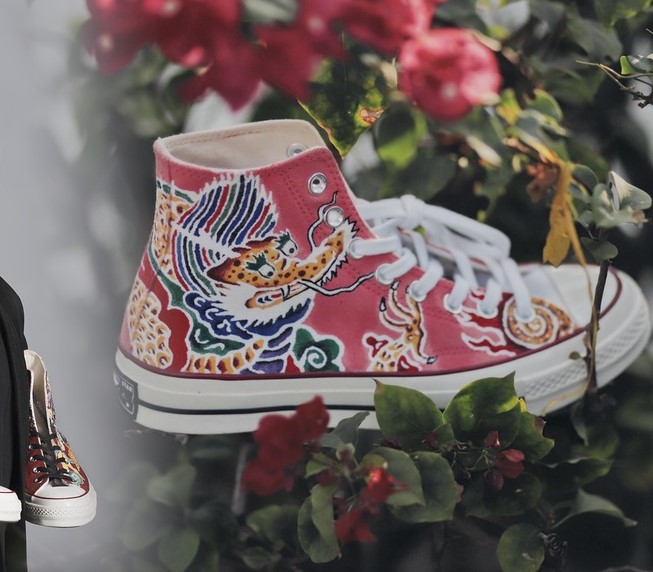 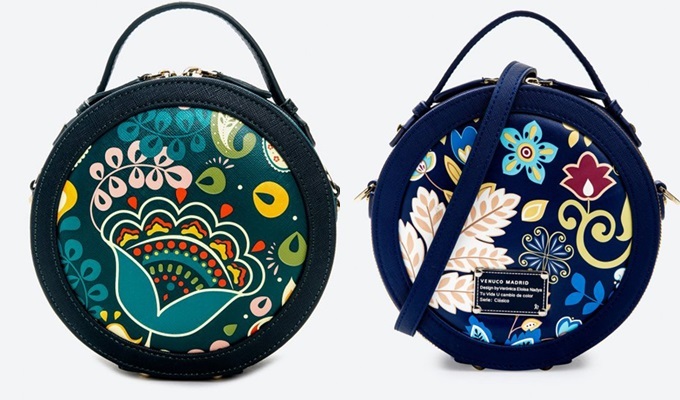 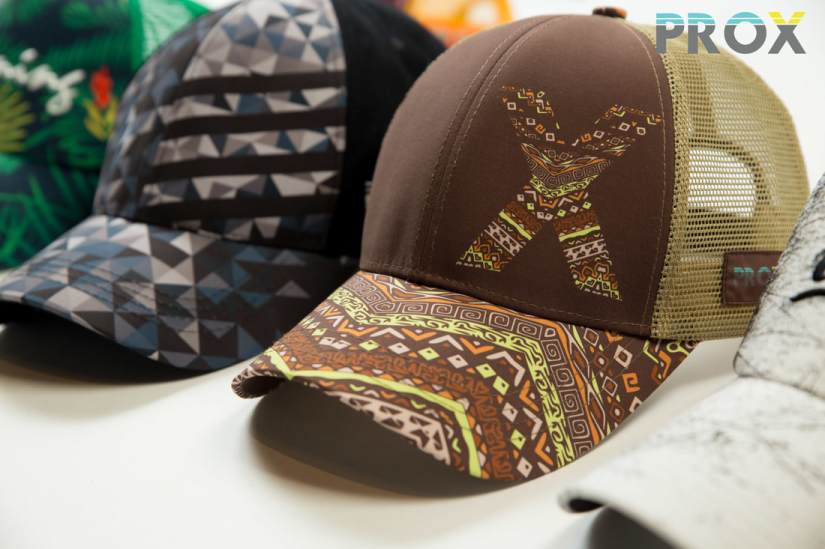 * Vaäy chuùng ta söû duïng
 hoaï tieát trang trí ñeå laøm gì ?
- Hoạ tiết trang trí được tạo ra phải phuø hợp với đồ vật vaø tăng theâm vẻ đẹp cho đồ vật.
1
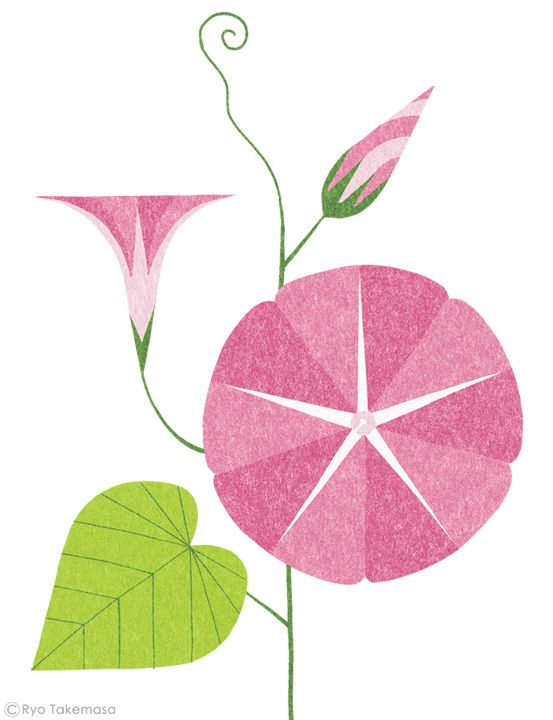 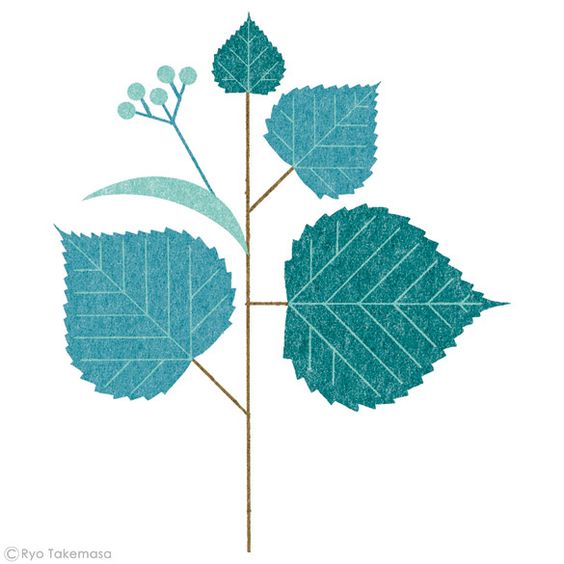 2.Cách 
Tạo 
Hoa
Tiết
Trang 
trí
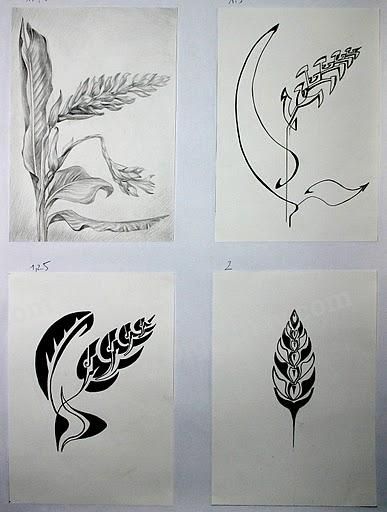 1. Chọn hoa, lá, động vật mà  mình yêu thích. 
2. Phát thảo cơ bản 
3. Tạo hoạ tiết trang trí 
4. Vẽ hoạ tiết hoàn chỉnh
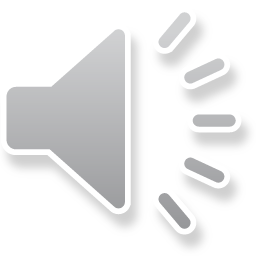 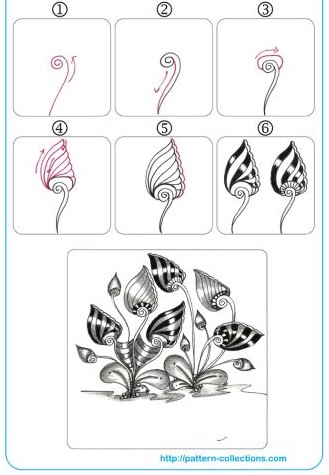 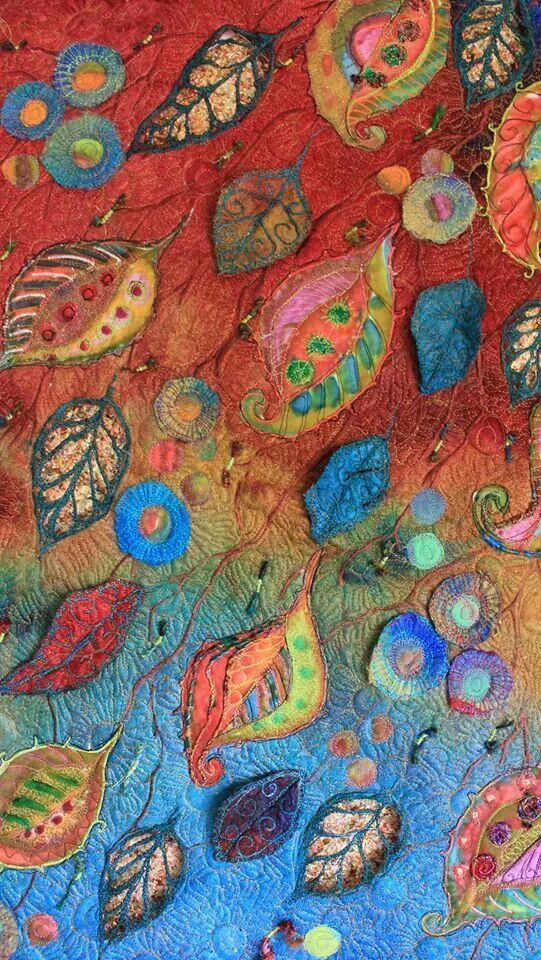 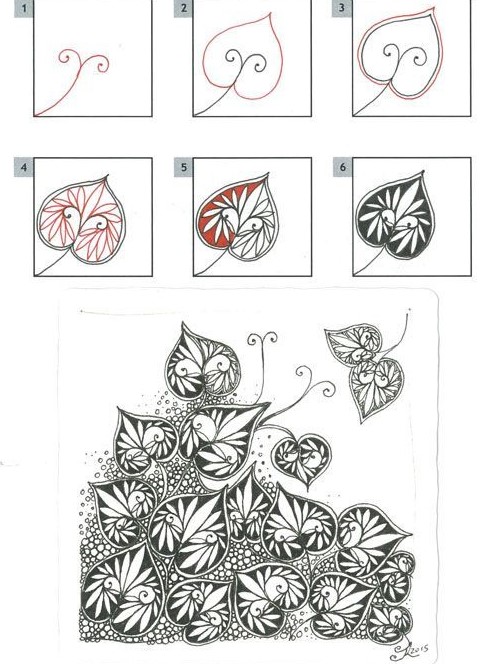 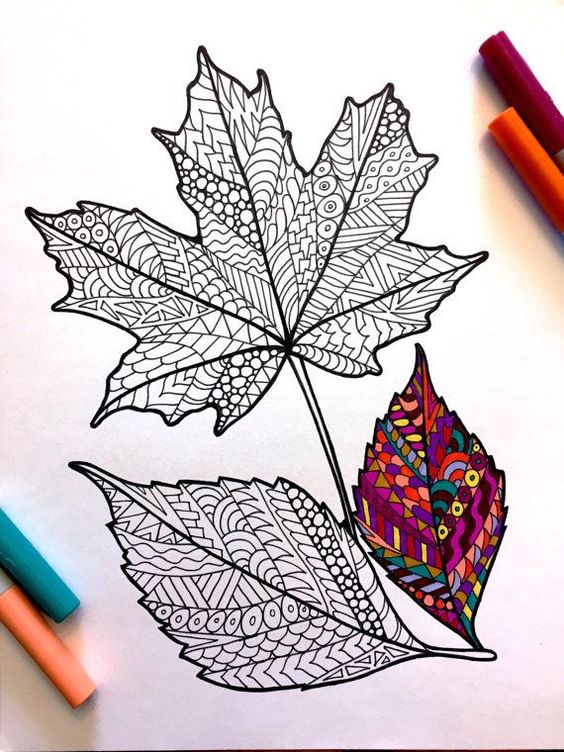 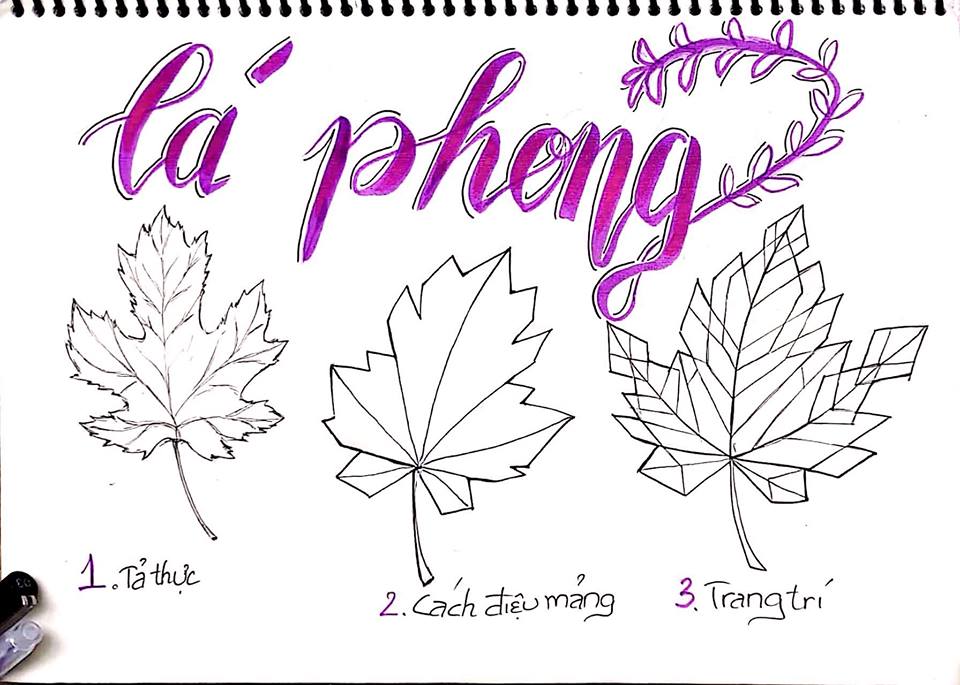 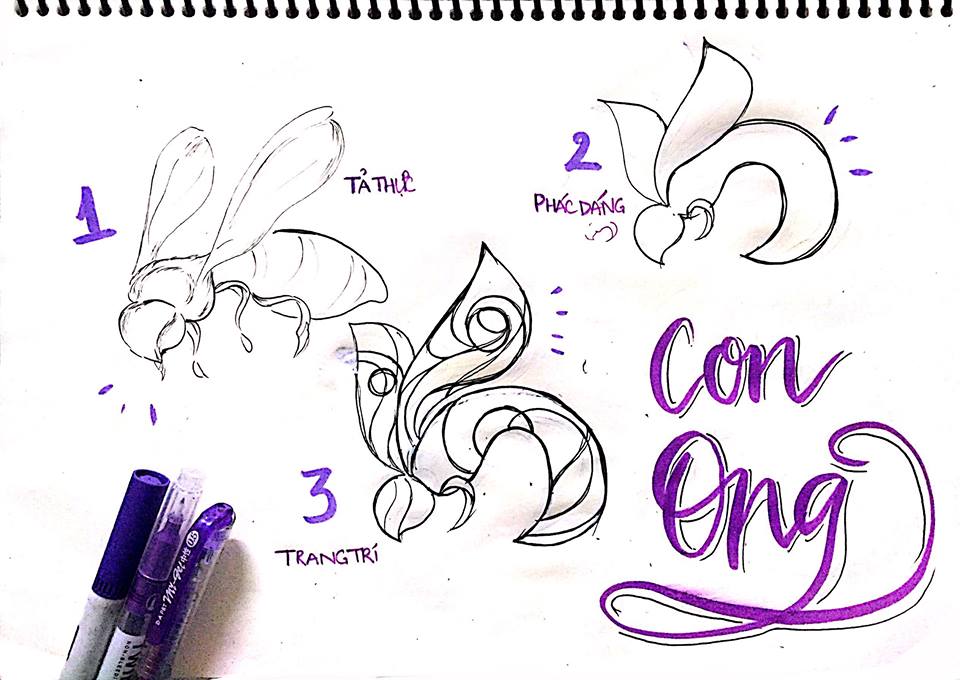 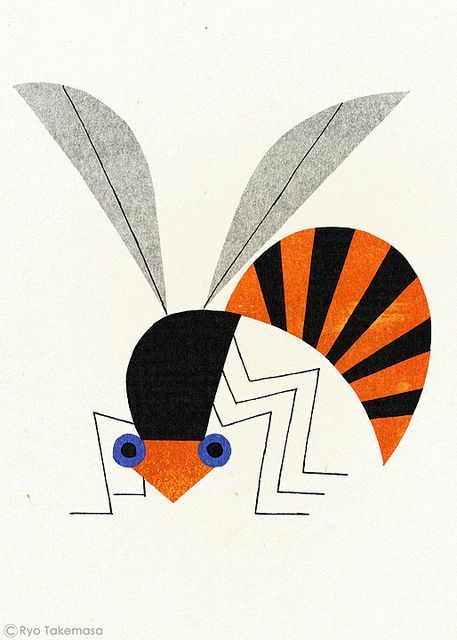 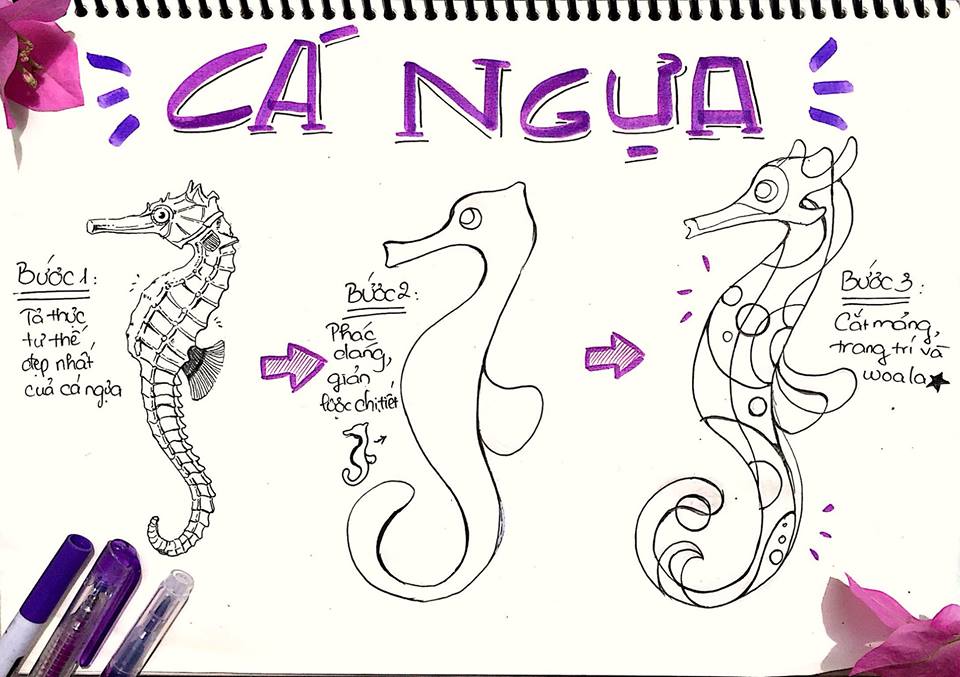 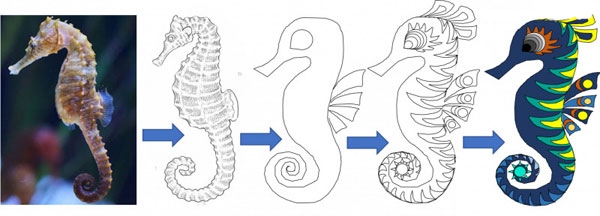 Cá ngựa 
cách điệu
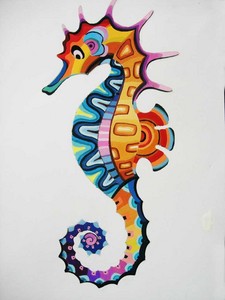 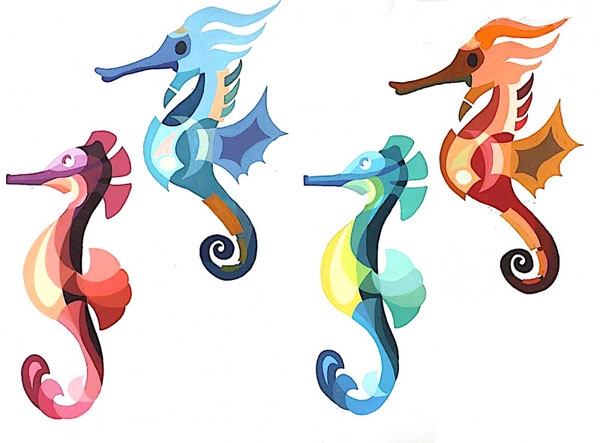 Cách Tạo Hoạ Tiết Trang Trí:
- Lựa chọn nội dung hoạ tiết 
- Quan sát mẫu thật 
- Tạo hoạ tiết trang trí s
3.Thực Hành
Tạo hoạ tiết trang trí
       theo hình mà em đã chọn.
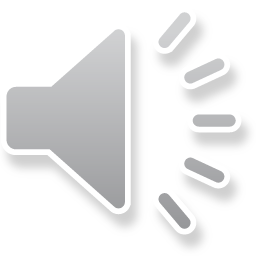 Một số hoạ tiết tham khảo
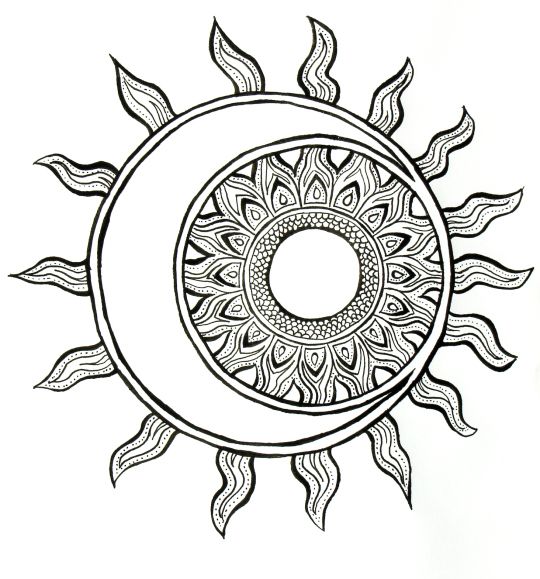 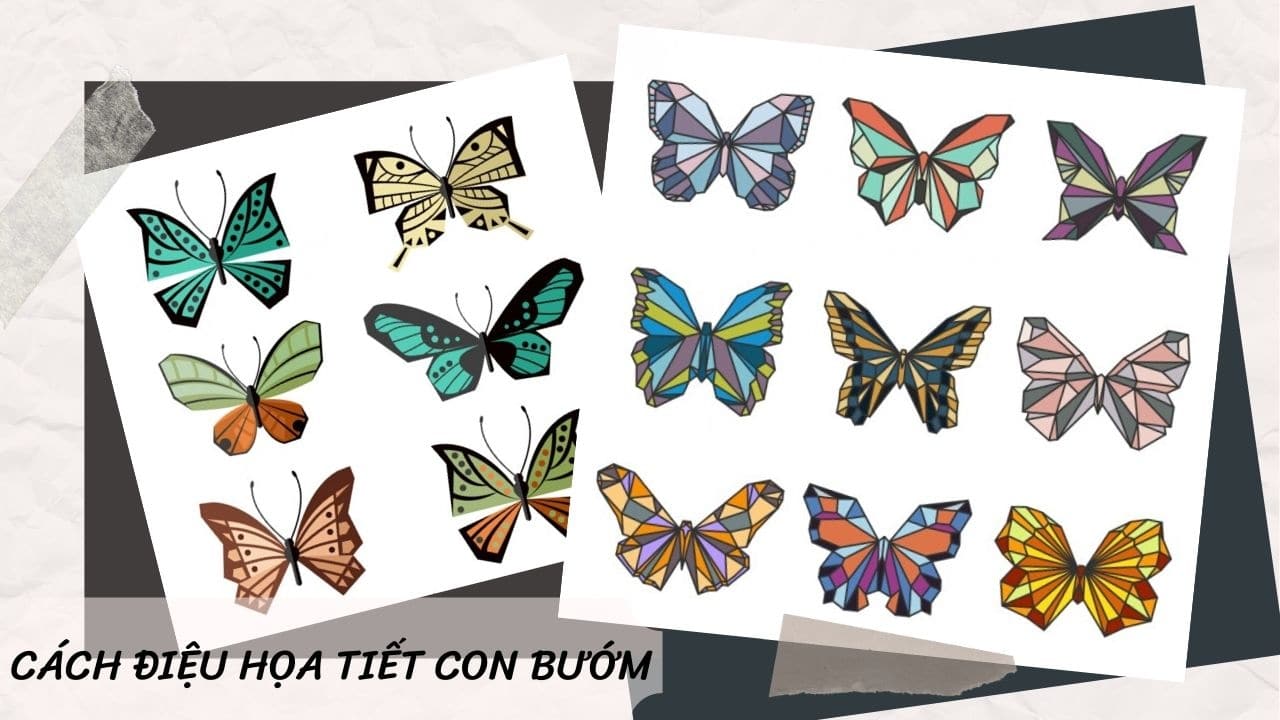 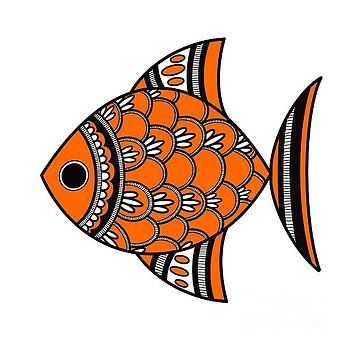 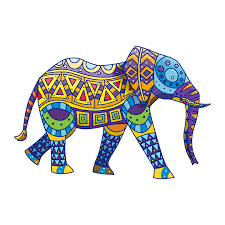 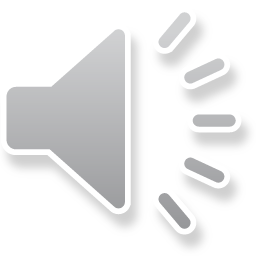 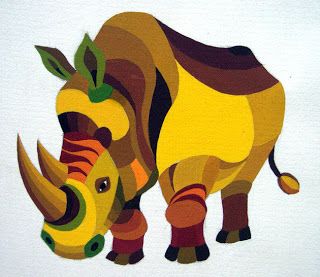 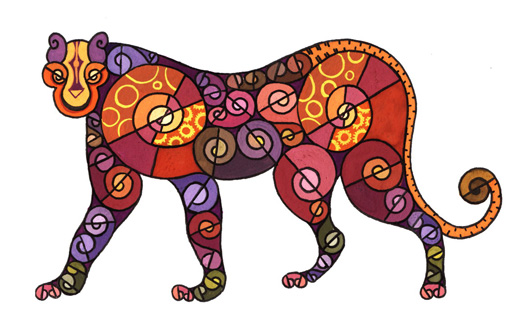 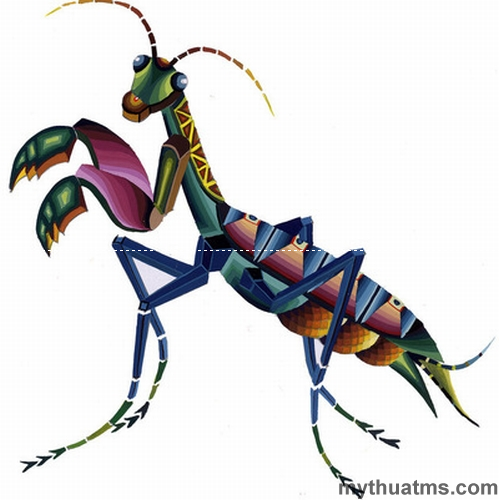 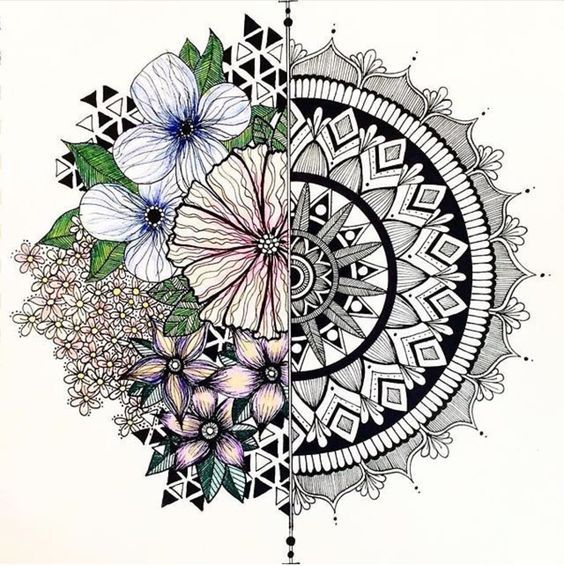 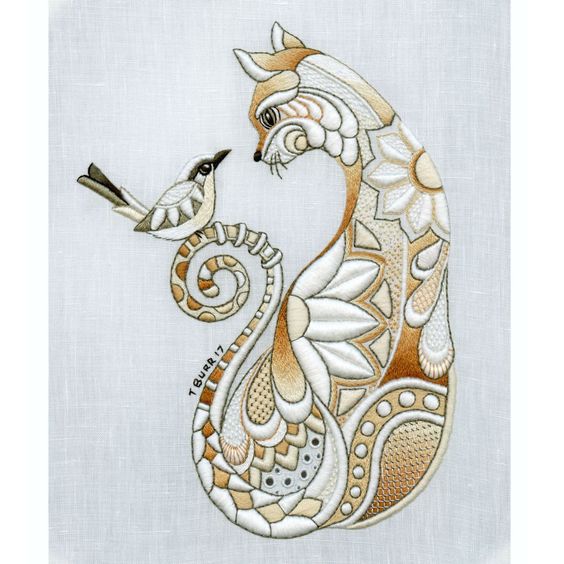 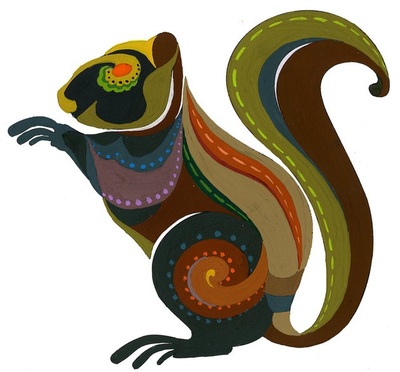 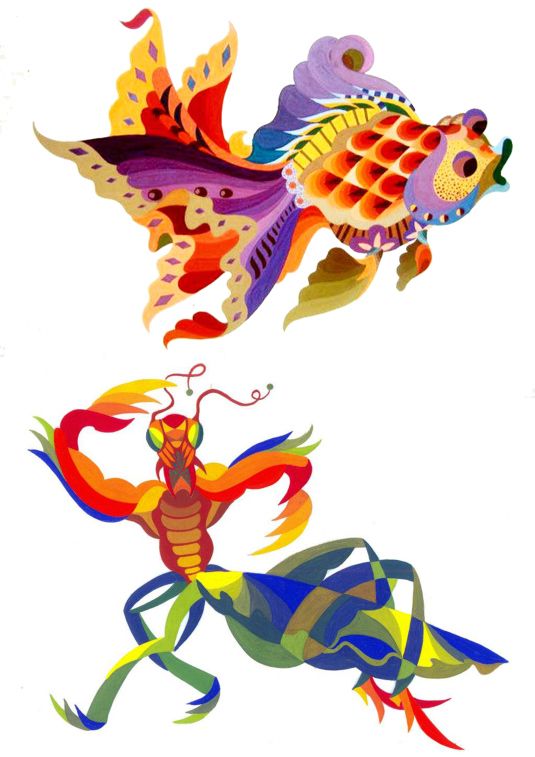 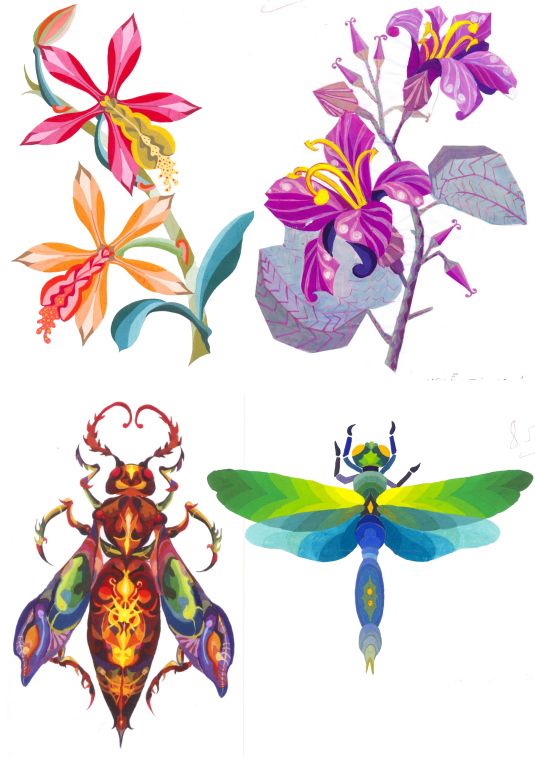 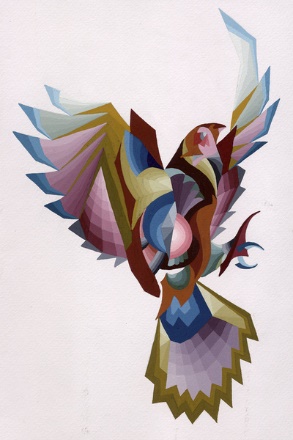 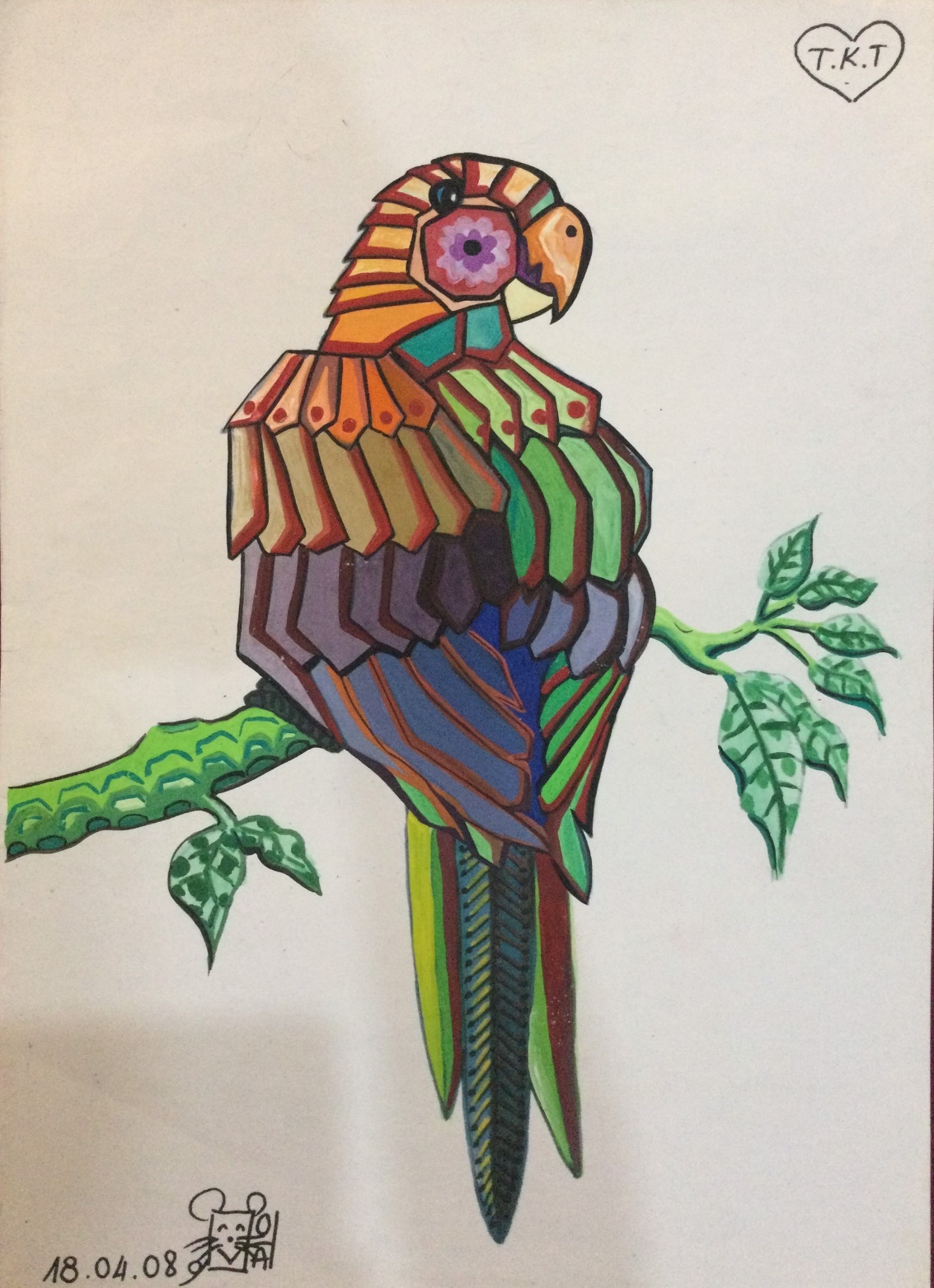 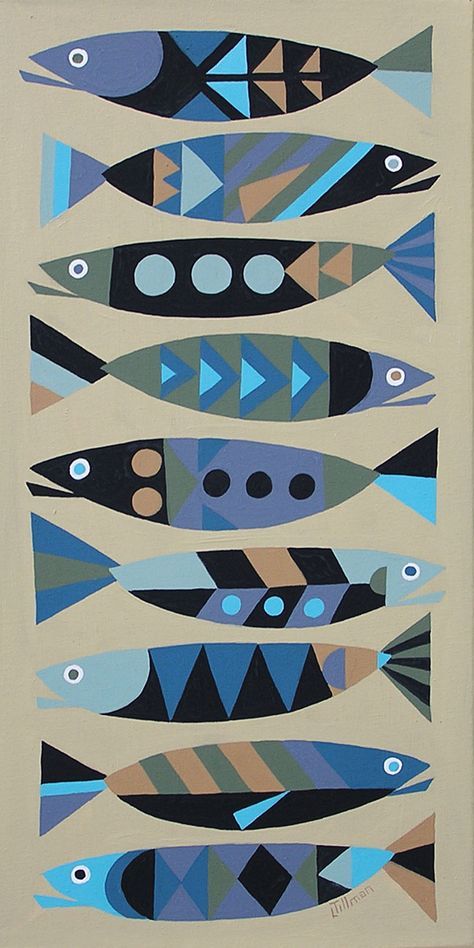 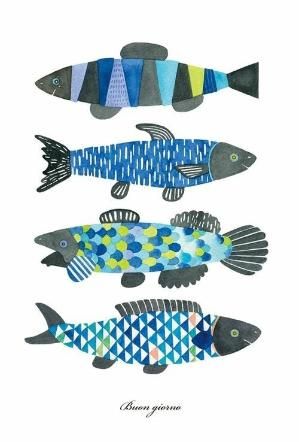 Daën doø:
       Xem tröôùc baøi 5 “Đề taøi tranh phong caûnh”  
 Söu taàm tranh aûnh veà phong caûnh ñaát nöôùc,
 queâ höông.
Thank for 
watching
See You